The Nuts and Bolts of Pennsylvania Nonprofit Law
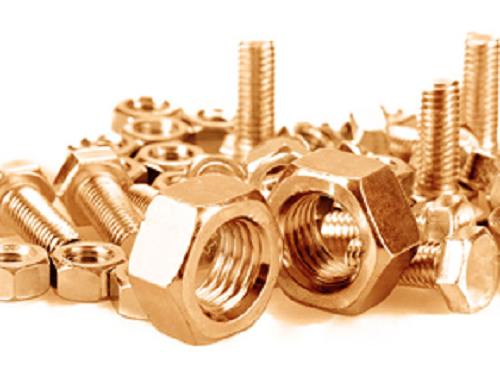 A Presentation for the Allegheny Tax Society. January 17, 2022						Susan Ott, Esq. © 2022								Owen Law Group, LLC								sott@owenlawllc.com
1
Historical Origin and Modern Applications
The word nonprofit brings to mind “charity”, “doing good”, “existing for public benefit” and/or “not to make a personal profit”.
Before the formation of the United States Republic, a societal, voluntary and charitable structure existed. 
Lacking a government framework, volunteers came together to establish charitable groups, such as hospitals and orphanages, to provide support to those in need.
The tradition continues today, only now such activity is regulated.
2
Can a Nonprofit Make Money?
The Black’s Legal Dictionary definition of nonprofit association is: A group organized for a purpose other than to generate income or profit, such as a scientific, religious or educational organization.
But, a nonprofit can make money.  The money is put back into the entity to fulfill its nonprofit purpose and is not put into the pockets of owners, investors or shareholders, except as expenses and salaries. 
There are approximately 63,345 nonprofit corporations in PA, with an estimated gross asset value of $306.3 Billion.* Nearly 60% are 501c3 public charities or religious organizations.
*State Profile – Pennsylvania. The Independent Sector.1.10.2022
3
Nonprofit vs Federally Tax-Exempt Entities
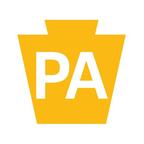 Nonprofit Status is a state law concept, which defines the corporate structure of an entity. Nonprofit status may make an organization eligible for certain benefits, such as state sales and property tax exemptions. 					
Federal Tax-Exempt Status is conferred upon an entity having a PA formation as an Association, Corporation or Trust, and by application under sections of the federal Internal Revenue Code; (often Section 501(c)(3)).  
	Such organizations: 
Are usually exempt from paying federal income tax;
Have the ability to receive tax deductible charitable contributions (attractive to donors);
Have the ability to access capital through tax-exempt bonds;
Can sponsor 403(b) plans; and
Can compete for private and public grants.
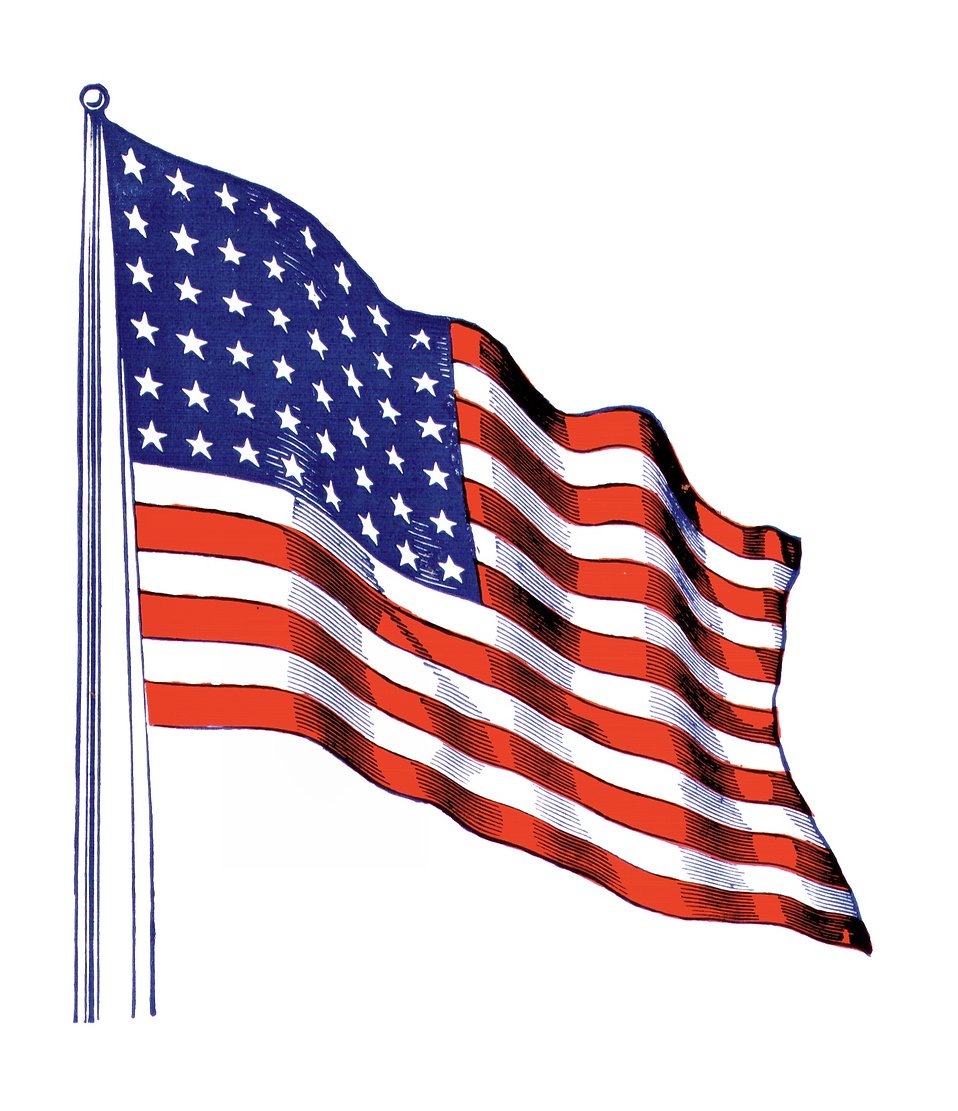 4
What is the Entity in Question?
In counseling a nonprofit or in creating or managing one, it is critical to understand the definition of the entity in question. 
An entity can be both a nonprofit and a federally tax-exempt entity.  But, existing as  nonprofit alone does not automatically guarantee federal tax-exempt status.
A PA nonprofit is not necessarily a tax-exempt, exempt or 501c3 organization, although most nonprofit entities that wish to raise charitable dollars, seek the federal tax-exempt status by applying to the IRS.
5
There is Some State/Federal Crossover in Charitable Concept
For instance:
To judge a charitable nonprofit entity worthy of federal tax-exempt status, the IRS usually requires evidence of establishment at the State level via Articles and governing documents such as By-Laws and;
A charitable purpose that mirrors federal law as set forth in the Internal Revenue Code. The organization must exist for charitable, religious, literary, educational purposes, etc., and operate for the benefit of  the public. *
An insistence on no private benefit *; and 
A promise that upon dissolution, the assets of the entity will be distributed to another entity capable of fulfilling the nonprofit/exempt’s charitable mission. *
*These clauses are necessary in PA Articles of Incorporation and are repeated in the application for federal tax-exempt status.
6
PA Nonprofit Law:  What is It?
A nonprofit is a PA legal construct
A PA nonprofit can be big or small and can have all of the legal issues that exist at its’ for-profit counterpart entity :
*Contract Law  *Employment Law  *Corporate Law  *Intellectual Property Law  *Tax Law  *Trust Law 
With a nonprofit twist or modification. 
There is no one body of law that controls everything about  PA nonprofit, but…..
7
Two Bodies of PA Law Provide a Structural Overview
The “Associations Code” - 15 Pa.C.S.A. § 101 et seq. applies to all entities, incorporated or not. Recent sectional changes to this statute are derived from the Model Entity Transaction Act and became effective on July 1, 2015.

The PA Nonprofit Corporation Law – 15 Pa. C.S.A. §5101 et seq. or the “NPCL” assumed into the Associations Code effective January 21,2017.
8
Other Statutes
The following two statutes are also of import to PA charitable nonprofits:
-The Institutions of Purely Public Charity Act:
	10 P.S. § 371 et seq.
-The Solicitation of Funds for Charitable Purposes Act
	10 P.S. § 162.1 et seq.
9
The Associations Code15 Pa. C.S.A. § 101 et seq
Relative to nonprofits, the Associations Code addresses:

Unincorporated Associations

Corporations
10
An Unincorporated  Nonprofit Association is:
“Nonprofit association.” An unincorporated organization consisting of two or more members joined together under an agreement that is oral, in record form or implied from conduct for one or more common, nonprofit purposes. The term does not include:
a trust; (2) a marriage, domestic partnership, common law domestic relationship, civil union or other domestic living arrangement; (3) an organization formed under any other statute that governs the organization and operation of unincorporated associations; (4) a joint tenancy, tenancy in common or tenancy by the entireties, even if the co-owners share use of the property for a nonprofit purpose; or (5) a relationship under an agreement in record form that expressly provides that the relationship between the parties does not create a nonprofit association. * 

“Entity status
     (a) Legal entity.--A nonprofit association is a legal entity distinct from its members and managers.
     (b) Perpetual duration.--A nonprofit association has perpetual duration unless the governing principles specify otherwise.
     (c) Powers.--A nonprofit association has the same powers as an individual to do all things necessary or convenient to                 carry on its purposes.
    (d) Profits.--A nonprofit association may engage in profit-making activities, but profits from any activities must be used or set aside for the nonprofit purposes of the nonprofit association. “**
* 15 Pa. C.S.A. §9112                ** 15 Pa. C.S.A. §9114
11
Unincorporated Associations
Formation and Registration of Name
Governing Principals
Requirements when applying for federal tax-exempt status
Liability protection
Common Issues
May be organized as a nonprofit unincorporated association
12
Governing Principals of an Unincorporated Association
Governing principles take the place of By-Laws for an Unincorporated Association.
These are agreements, whether oral, in record form or implied from its established practices, that govern the purpose or operation of a nonprofit association and the rights and obligations of its members and managers. The term includes any amendment or restatement of the agreements constituting the governing principles. *
*15 Pa. C.S.A. § 9112
13
Nonprofit Associations and Liability
“(a) Scope.--
(1) A debt, obligation or other liability of a nonprofit association, whether arising in contract, tort or otherwise, is solely the debt, obligation or other liability of the nonprofit association.
(2) A member or manager is not personally liable, directly or indirectly, by way of contribution or otherwise, for a debt, obligation or other liability of the nonprofit association solely by reason of being or acting as a member or manager.
(3) This subsection applies regardless of the dissolution of the nonprofit association.
(b) Liability for conduct.--A person's status as a member or manager does not prevent or restrict law other than this chapter from imposing liability on the person or the nonprofit association because of the person's conduct.
(c) Agents.--A person that makes a contract or incurs an obligation on behalf of a nonprofit association after September 9, 2013, is not liable for performance or breach of the contract or other obligation if the fact that the person was acting for the nonprofit association was disclosed to, was known by or reasonably should have been known by the other party to the contract or to the party owed performance.
(d) Observation of formalities.--The failure of a nonprofit association to observe formalities relating to the exercise of its powers or the management of its activities and affairs is not a ground for imposing liability on a member or manager of the nonprofit association for a debt, obligation or other liability of the nonprofit association. “*
*15 Pa. C.S.A. § 9117
14
Common Issues for Associations
Lack of Formality – Pros and Cons

Limits on Liability Protections

Private Benefit/Private Inurement; especially an issue for nonprofit unincorporated associations (See Capital Gymnastics vs. Commissioner, T.C. Memo 2013-193 for discussion of a tax-exempt issue that also has implications for state nonprofit law.)
15
Nonprofit Corporations and the NPCL
Allows a nonprofit corporation to be created for several different lawful purposes, which must be defined in the articles of incorporation (Mission, Mission, Mission);
The nonprofit corporation relieves the government of some of its burden and serves a nameless beneficiary class;
Mandates that a nonprofit corporation have a Board, with at least the functions of a President, Secretary and Treasurer;
Mandatory elements for governance appear in the NPCL; other elements are up to the entity. If not addressed in By-Laws, the issue defaults to the NPCL.
Requires that a nonprofit corporation, organized with a charitable purpose, must generally give its assets to another nonprofit upon dissolution;
And, that a nonprofit corporation organized with a charitable purpose cannot be established for private benefit, pecuniary gain or profit.
16
Charitable Purpose/Noncharitable Purpose
Nonprofit Organized for a Charitable Purpose – aiding an indefinite class of persons for a purpose that is “recognized as important and beneficial to the public” *
Nonprofits Organized without a Charitable Purpose – serving members without profit, such as a Homeowner’s Association or Country Club*

*Commonwealth by Kane v. New Foundation, Inc. 182 A. 3d 1059 (2018) 2018 @1069,1070
17
Methods of Organization
Stock Share Option – 15 Pa. C.S.§ 5752

Non-Stock with Members – 15 Pa. C.S. § 5306 (a)(7) 

Non-Stock having no Members – 15 Pa. C.S. § 5103
18
The PA Department of State: Powers and Functions
Records and maintains public records of entities subject to Associations Code and may collect Taxes

Can promulgate regulations and forms and manage filings.
19
PA Filing Requirements for a Nonprofit Corporation
See http://www.dos.pa.gov, then Business and Charities, then business links, then Registration Forms, then Domestic Nonprofit Corporations.
Most PA Department of State forms and instructions that are needed are here, although many forms are used for nonprofit and for-profit both and are not listed in the nonprofit section, for example, “Docketing Statements” or “Fictitious Name Application”.
Some PA filings also require formal publication. 
Forms related to other agencies, such as for PA Sales Tax Exemption, appear on other PA agency websites.
20
PA Department of State, Domestic Nonprofit Forms
21
Articles of Incorporation
Name – check availability; spelling and punctuation have implications; decennial report required to keep the corporate name
Registered office
Purpose clause*
Having Members/Having No Members*
No contemplation of pecuniary gain or profit*
Dissolution Clause*
Exhibit A – an option for filing purposes
Must be advertised officially – publication requirement
*Clauses of import
22
Having Members vs. Having No Members
A critical distinction for a nonprofit corporation:
1.) Having “members” means that a person or a group controls the entity, generally electing and removing the Board and voting on all fundamental changes and corporate transactions for which a filing is necessary or pursuant to a statute.  In this context the word “members” does not refer to non-voting supporters of the entity.
2.)Having “no members” means that the Board controls the entity and operates as the corporate “member” relative to (1.) above.
23
Parent/Subordinate Arrangements Often Invoke Member Issues
Structure is important

-What is the relationship of the Parent to the Subordinate?
-What is the Structure of the Parent , both at the State and, if applicable, at the Federal level?
-How much control does the Parent want and how formal must the structure be? Will there be “reserve powers”?
-Will the Subordinates be a collection of “honorary” or “associate” members paying dues?
-Or, will the Subordinate be a PA Nonprofit Association, a PA Nonprofit Corporation and/or a federally tax-exempt organization itself?
-Does money pass between the Subordinate and the Parent? How?
-Will the Parent raise money for the Subordinate or will the Subordinate raise money for the Parent?
-Is there a credentialing process?
-Will there be group filings, audits and/or registrations?
24
The Nonprofit Corporation Board of Directors: Fiduciary Duties
Duty of Care.  A Director should be informed regarding the affairs of the Corporation and should exercise the care that a prudent person in his or her position would exercise, in a manner that the Director believes is in the best interests of the Corporation. Justifiable reliance on “experts” is acceptable.
Duty of Loyalty.  A Director should exercise his or her duties in a manner that furthers the interest of the Corporation before his or her own personal interest. A 	Director should avoid Conflicts of Interest, maintain the confidentiality of Corporate business and give preferential treatment to the Corporation for business opportunities.
25
PA Business Judgment Rule
Means that a Board Director of a Nonprofit must use the degree of:
care, 
skill,
caution,
absence of conflict,
and diligence 
                              that a prudent person would use in a like situation. 

Nonprofits can undertake calculated business risks and can “justifiably rely” on carefully vetted “experts” to help advise on a decision. *

* Pa. C.S.A. § 5712
26
Conflict of Interest
A conflict of interest may exist when an insider, such as a Director or Senior Executive benefits more than insubstantially from a relationship with the nonprofit. There is a crossover in this area between state and federal law.
Potential conflicts of interest may include: 
Sales/Purchases/Services from to or from Directors and their relatives without arms length negotiations;
Excess compensation of senior management;
Nonprofit mergers, acquisitions, joint ventures, etc. require close attention to potential conflicts.
27
Conflict of Interest Examples
Commonwealth of Pennsylvania v. Citizens Alliance for Better Neighborhoods, Inc. et al, 983 A 2d. 1274 (2009)- contention that an outsider influenced the Board of a nonprofit to his personal benefit-good discussion of potential conflicts of interest.
An out of state example where “insiders” benefited themselves - People v. Orange County Charitable Services, 73 Cal. App. 1054 (1999). A fake charity used telephone solicitors and set up fake bank accounts to steal donated money.
28
Conflict of Interest Avoidance
Policy to include disclosure of potential conflicts, at the start of Board tenure, annually, and any time a potential conflict presents itself;
Analysis of potential conflict and decision on whether something is a conflict;
Recording of the decision in Board minutes;
If a conflict exists, applying procedures to minimize (arms length negotiation, recusal from voting on matter by interested party, or elimination of the conflict);
Keeping the best interests of the corporation at the forefront;
Maintaining confidentiality of corporation dealings; and
Following the corporation’s articles, bylaws, accreditation standards and policies
29
Nonprofit By-Laws
By-Laws are a roadmap for governance. Typical elements include:
Treatment of members;
Directors and Officers: election, term, removal, vacancies, meetings, notice;
Standard of Care and Justifiable Reliance;
Liability Limitations and Indemnification;
Conflict of Interest Treatment; and
Amendments to By-Laws
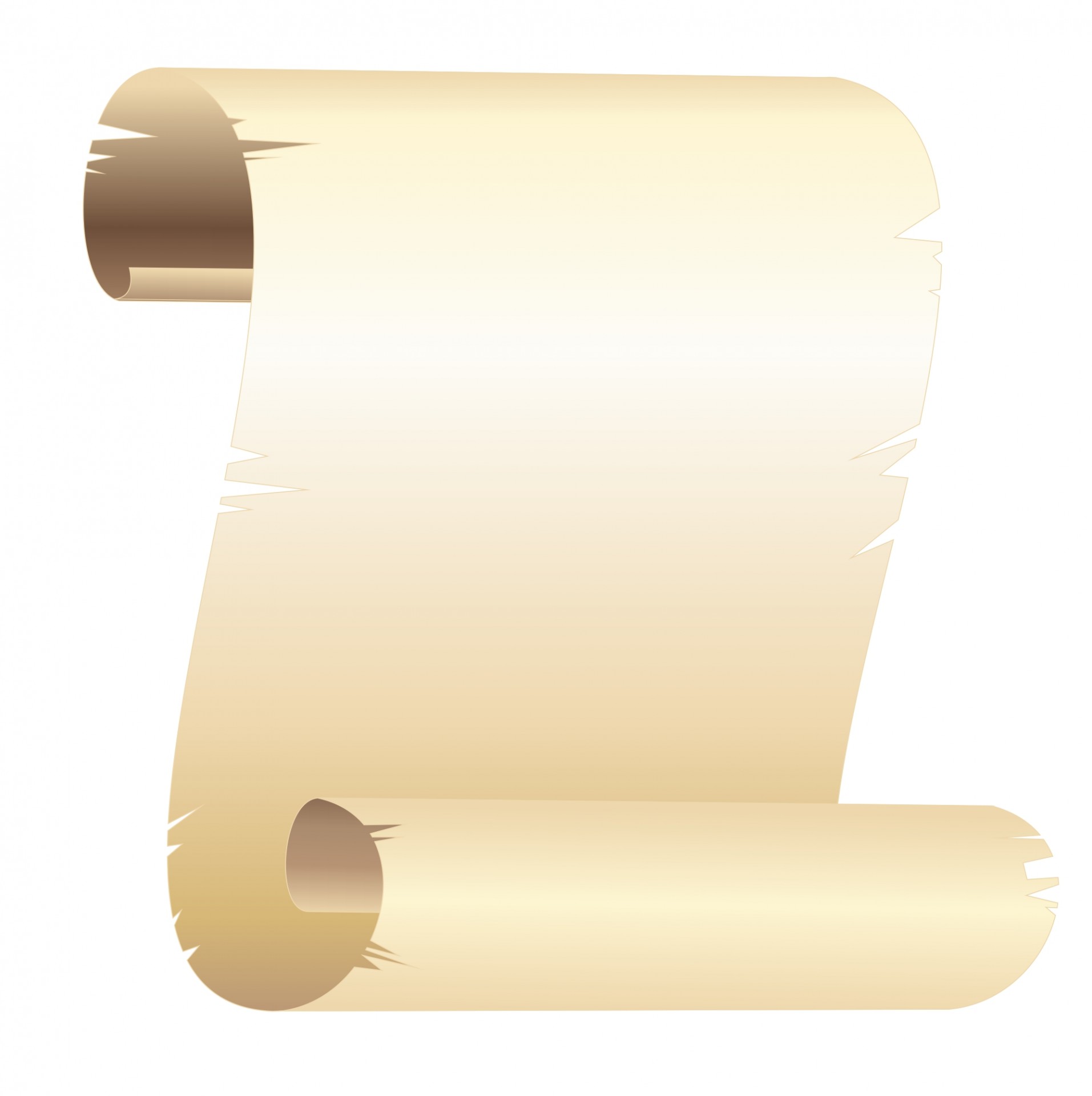 30
Entity Transactions
Most common for nonprofit corporations: 
-Fundamental Change Transactions
-Merger (requires review of Attorney General’s office and sometimes Orphan’s Court approval)
-Dissolution (requires review of Attorney General’s office, sometimes Orphan’s Court approval, publication and tax clearances)
Other:
-Interest exchange, Domestication, Conversion, Division
31
Review Protocol for Attorney General’s Office for Merger involving a Nonprofit
Typical Materials to send for review; a 90 day process; Seeking a No-Objection Letter:

All organic documents (Articles, Bylaws, Organizational Charts);
Transaction documents, such as a plan of merger;
Agreements secondary to the transaction, e.g., Key Employee Agreement;
Several years of financials and 990s, including info on restricted charitable assets;




Fairness and legal opinions and valuations, if necessary;
Post-transaction materials, such as board changes, new Bylaws, etc.;
Anything else the Attorney General’s office would like to see or discuss.
32
Typical Steps in a Voluntary Dissolution of Nonprofit
Obtain tax clearances from PA Departments of Labor and Revenue
Formally alert creditors
Discharge liabilities to the extent possible
File Notice Packet to Attorney General’s Office seeking No Objection letter (will include a plan for charitable assets)
Submit petition for approval to PA Orphan’s Court
File Articles of Dissolution with PA
33
Charitable Funds
PA Nonprofit Corporation law and the law of federal tax exemption overlap where donor intent is involved.
Federal law mandates that to allow for a federal tax deduction, charitable intent must be present and that the charitable gift must be used for charitable purpose, and. Pennsylvania law declares that the charitable intent of the donor is paramount.
The Attorney General of Pennsylvania stands in for the “class of beneficiaries” which is to benefit from charitable gifts. (Parens Patriae). This concept of Parens Patriae is similar in many states; 
Donor loses property interest in the asset upon donation (unless there is an agreement allowing change);
Restricted use for which assets are donated cannot be changed without an order from PA Orphan’s Court.
Donated funds must be used to advance charitable mission and not for private benefit.
The Board should know or be involved in the nonprofit organization’s fundraising strategies and efforts, should understand the implications of the wording of solicitations, and should create policies and gift agreements.
Certain fundraising strategies are limited by statute or regulation, or may require a license (for e.g., small games of chance, internet fundraising).
34
The Solicitation of Funds for Charitable Purpose Act10 P.S. § 162.1 et seq.
Intention is to safeguard the public while protecting charitable purpose
Governs organizations, individuals, professional fundraising counsel, professional solicitors
Mandates registration, with certain exceptions
Defines fines and penalties
Defines exceptions and exemptions
Registration is managed by the PA Bureau of Corporations and Charitable Organizations (BCCO)
Charitable Solicitation in other jurisdictions may require separate registration
35
Understanding Treatment of Charitable Assets and Contributions is Critical
Unrestricted Charitable Funds – charitable funds for use by a nonprofit organization including cash or other assets that are not restricted by a donor as to use and are available for current use. In addition to unrestricted donated funds, an organization’s unrestricted monies can include income from investments.
Restricted Charitable Funds -  Funds where the use is limited by stipulations imposed by contributors or grantors.
Permanently Restricted Funds - Funds where the use of principal is restricted indefinitely by stipulations imposed by contributors or donors. This is the definition of true endowment funds.
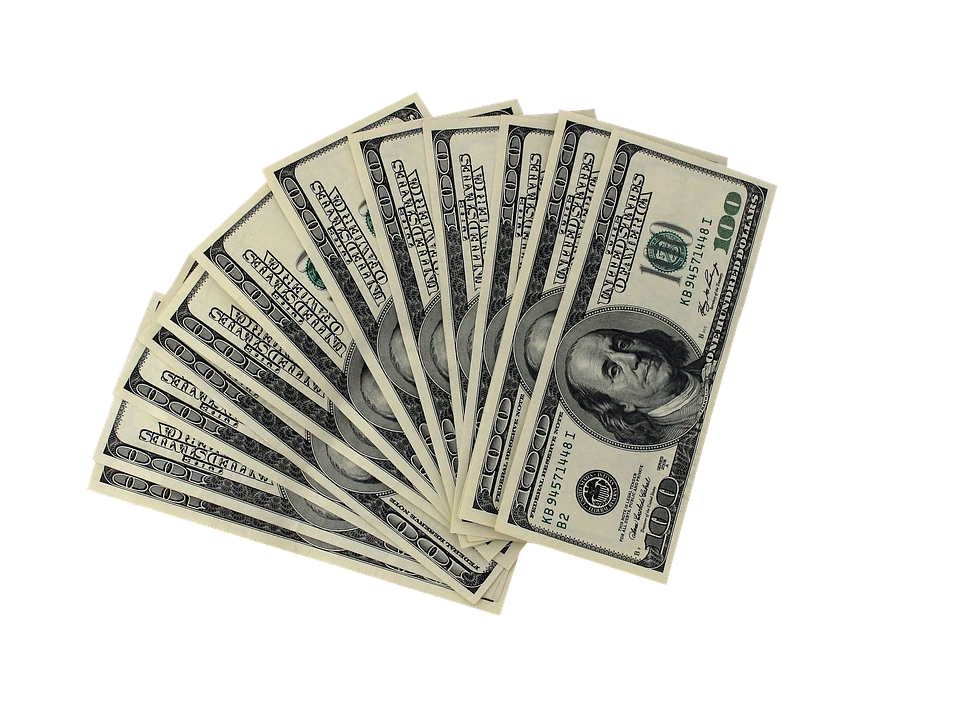 36
Endowments
An Endowment is a Transfer, generally as a gift of money or property to an institution for a particular purpose. 
True Endowment 
Donated gifts meant to be invested so that they produce a permanent stream of income and permanently restricted net assets. The purpose of a true endowment is restricted by the donor.
Quasi-Endowment
A fund so named and or temporarily restricted by the Board of Directors of an organization, but that may be treated as an endowment for investment and spending purposes. If the funds used to create this quasi-endowment are unrestricted to begin with, a Board can change the purpose, investment and spending strategies of the quasi-endowment at any time with prudent and documented behavior.
37
Choices Under PA Law on True Endowment Spending
Principal is Invested and Income spent according to a formula:
Donor Designated Formula. If a donor mandates the amount, percentage or formula to be used for creating spendable income from the endowment, that formula or restriction must be followed. *
Board Declared Election on Investment and Spending Policy Strategy. The Board elects a strategy allowed under PA law, that takes the mission driven needs of the organization into consideration and allows for the long-term preservation of the principal.*
*(Pa. C.S.A. § 8113 (d)), (15 Pa. C.S.A. § 5548)

Note: One such Board strategy, Total Return, has been amended recently to allow for greater spending in the years 2020, 2021, and 2022
38
Changing The Restricted Use of Endowments and Other Donated Funds
True endowment funds and other restricted funds can only be used per the donor’s instruction, if not illegal or impossible, and if not changed by court order.
Changing a donor-imposed restriction on an endowment or other restricted charitable fund in PA requires an Orphan’s court action.
For good reason, related only to forces at play that would defeat the original intention of the endowment or restricted purpose, the charity can apply to Orphan’s Court for an order allowing for a change to endowment or restricted purpose under one of two theories:
		Cy Pres
				 or	
					Administrative Deviation
39
Cy Pres and Administrative Deviation
1.) Cy Pres, means as near as possible, and is used when, for some reason, the donor’s original wishes for use of the fund cannot be carried out and the charity can propose a new scheme of restrictions to allow the donor’s purpose to be mimicked as closely as possible. 

2.) Administrative Deviation is the theory used to change the purpose for which an endowed or otherwise restricted fund is donated, if that purpose becomes impossible or illegal to implement. The new direction for the fund as proposed by the charity does not necessarily have to mimic the original donor intent.
40
Cy Pres Argument
If a charitable purpose for a gift becomes “unlawful, impracticable or wasteful”, the court shall try to redirect the purpose for which the gift is used to fulfill as nearly as possible the general or specific charitable intent. (20 Pa C.S. §7740.3(a)).

The Cy Pres argument should also follow the rationale outlined in 32 A. Ed. 768 (In Re: Estate of George W. Elkins): the substitute charitable recipient must fall within at least the general donative scheme of the original donor as to:
-Purpose for which gift would apply,
-Location of charitable services to be provided,
-Population of beneficiaries to be served.
41
PA Sales Tax Exemption
Certain PA charitable nonprofit organizations may apply for, and be granted exemption from PA Sales Tax
Application must be made to the PA Department of Revenue, using Forms REV 72 and REV 956, accompanied by organic documents
A re-application must be made every 10 years in order to keep the exemption
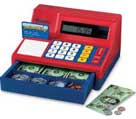 42
Real Property Tax Exemption
PA Nonprofit  charitable organizations may apply for exemption on paying real property taxes.
Such entities must be Institutions of Purely Public Charity per Article VII, Section 2 (a) (v) of the PA Constitution and now codified pursuant to earlier case law under the Institutions of Purely Public Charity Act, 10 P.S. § 371 et seq.
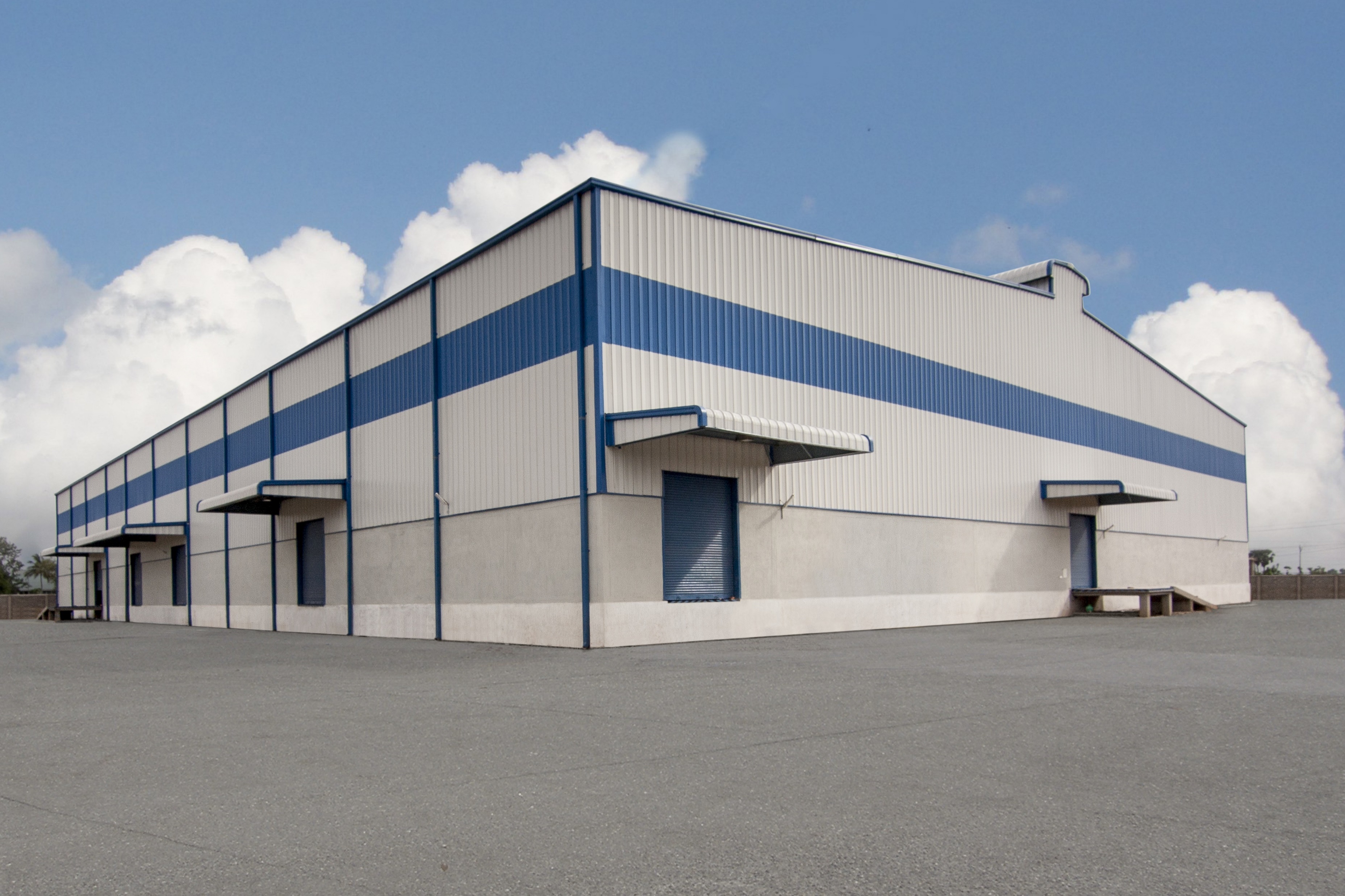 43
Criteria to be Considered an Institution of Purely Public Charity
In general:
Must advance a charitable purpose;
Must operate entirely free from a private profit motive;
Must donate or render gratuitously a substantial portion of its services;
Must benefit a substantial and indefinite class of persons who are legitimate subjects of charity; and
Must relieve the government of some of its burden*
* 10 P.S. § 375 (b) – (f)
44
Property Tax Exemption Applications and Other Issues
Applicants must also merit the exemption under applicable county assessment law;
Only the part of the property devoted to the charitable mission of the entity will be eligible for the property tax exemption.
Applications are made to counties and include organic documents.
This exemption for charitable nonprofits is under constant attack by taxing authorities.
Many larger charitable nonprofits have entered int Payment In Lieu of Taxes agreements (PILOTS) .
45
Practices that Endanger State Nonprofit Status or that Lead to Expensive Trouble
Failure to comply with State filing and compliance obligations:
-State tax obligations and filings, like wage tax filings;
-State tax exemption filings and challenges (property tax issues);
-Charitable registration and updates (the #1 problem);
-Annual Report;
-Protection of Donor Intent;
-Fraud
Failure to adhere to corporate form and good governance:
-Organizational history, minutes, meetings, etc.;
-Policies and procedures and adherence to them;
-Following bylaws and adherence to mission;
-Fiduciary duties of Board of Directors
46
Why Spend Time on Legal Compliance Issues?
Standards (like statutes, regulations and even internal policies) are enacted: 
	-for fairness (consistent treatment);
	-for transparency; and
	-for efficiency.
There may be penalties and fines for noncompliance.
Non-compliant practices may lead to lawsuits, which are costly.
Non-compliant practices may lead to bad PR for the nonprofit and diminished public support.  (For e.g., after the National United Way Scandal, it took 7 years to recover.)
Dealing with problems takes away time from mission-related activities.
47
Legal Checkup : Sample Factors
-Articles of Incorporation (member/nonmember designation is critical. Has charitable purpose changed and should it be updated? Mission and dissolution clauses are necessary.  Be aware of links to the IRS and exempt status.
-Fictitious Names 
-Other Corporation Filings or Statutory Mandates – e.g. change of registered office, annual statement, annual report, charitable registration (this may include parent/subordinate filing), tax issues (i.e., sales, employment, property), employment related records, background checks
-Board of Directors
-Audit or Financial Reports and evidence of indebtedness 
-Bylaws
-Corporate Practices and Policies; including those for fundraising, fiscal sponsorship, fiscal responsibility, and conflict of interest
-Corporate Formalities such as minutes, meeting notices, signatures on bank accts
-Certification or Licensure Issues (Professional or Gaming)
-Donor/Funder Records and Requirements or Reports
-Insurances
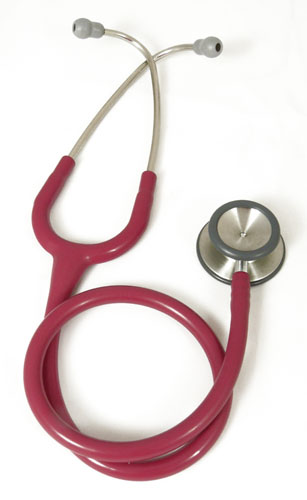 48
Questions?
Susan Alexander Ott, Esq.
Owen Law Group, LLC
310 Grant Street, Suite 1005
Pittsburgh, PA 15219
412-745-1040 (main office)   412-417-7313 (cell)
sott@owenlawllc.com
49